МУНИЦИПАЛЬНОЕ АВТОНОМНОЕ ОБЩЕОБРАЗОВАТЕЛЬНОЕ УЧРЕЖДЕНИЕ СРЕДНЯЯ ОБЩЕОБРАЗОВАТЕЛЬНАЯ ШКОЛА №5 ИМЕНИ Г.И. ЩЕДРИНА г. ТУАПСЕ 
МУНИЦИПАЛЬНОГО ОБРАЗОВАНИЯ ТУАПСИНСКИЙ РАЙОН
Использование инновационных технологий в педагогической деятельности.Создание сайта на платформе Wix.com
Выполнила: 
учитель начальных классов
Душкина Марина Сергеевна
https://dushkinaalina25.wixsite.com/mysite
Этапы создания памятки
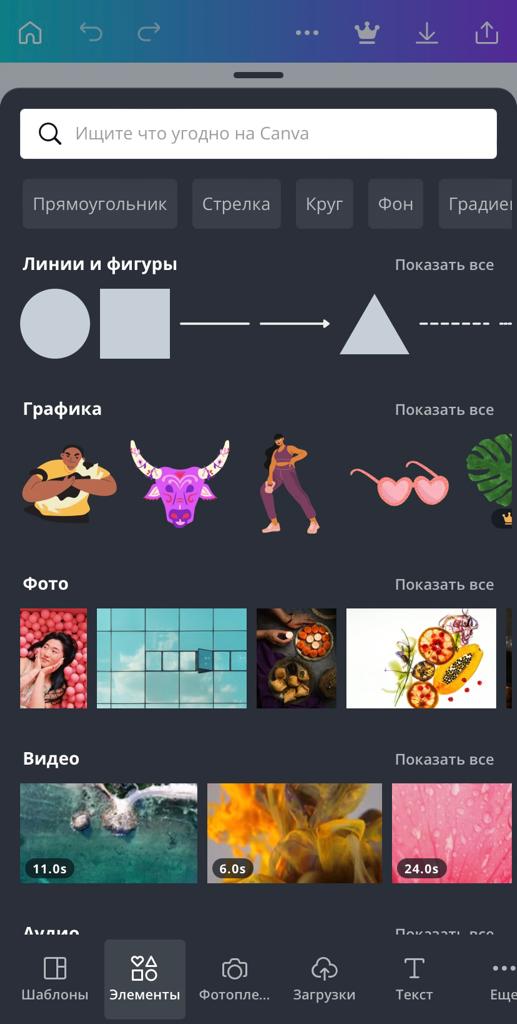 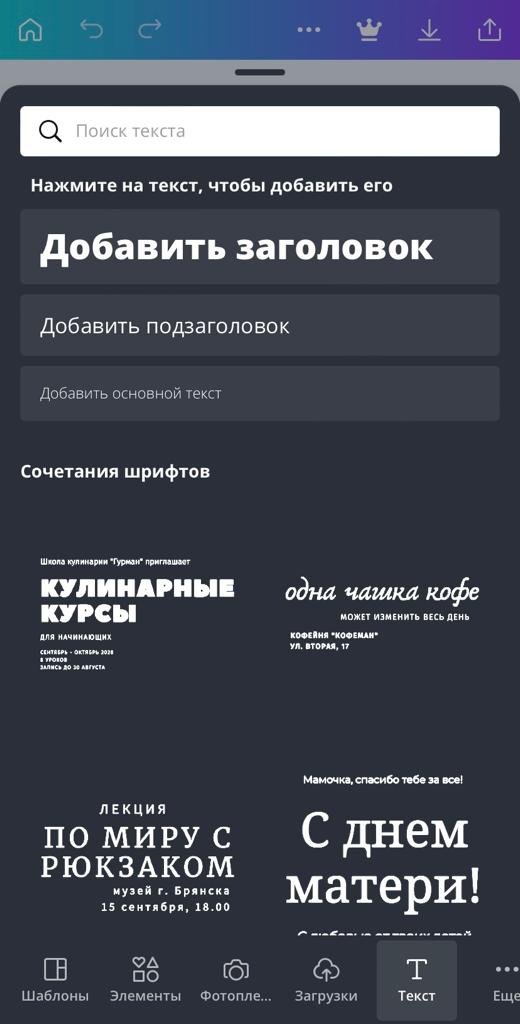 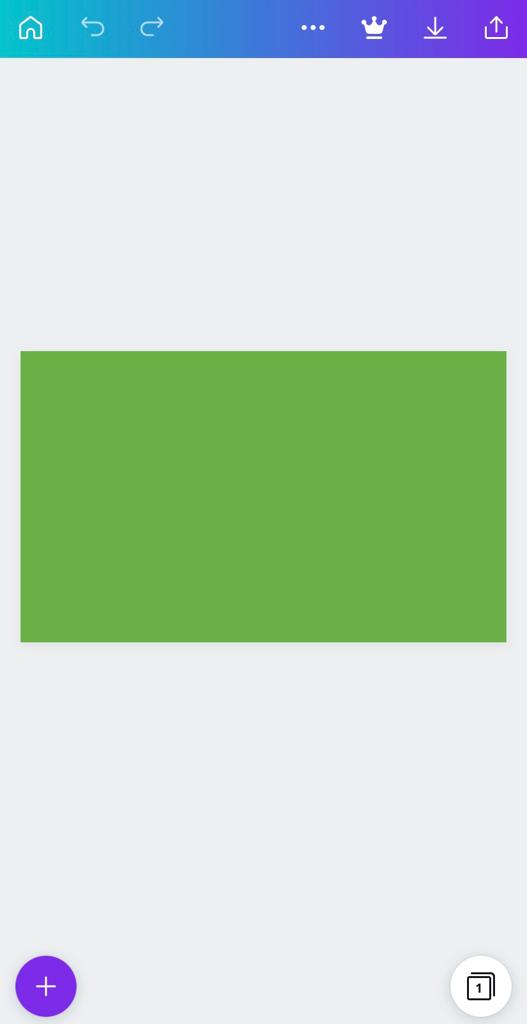 Этапы создания памятки
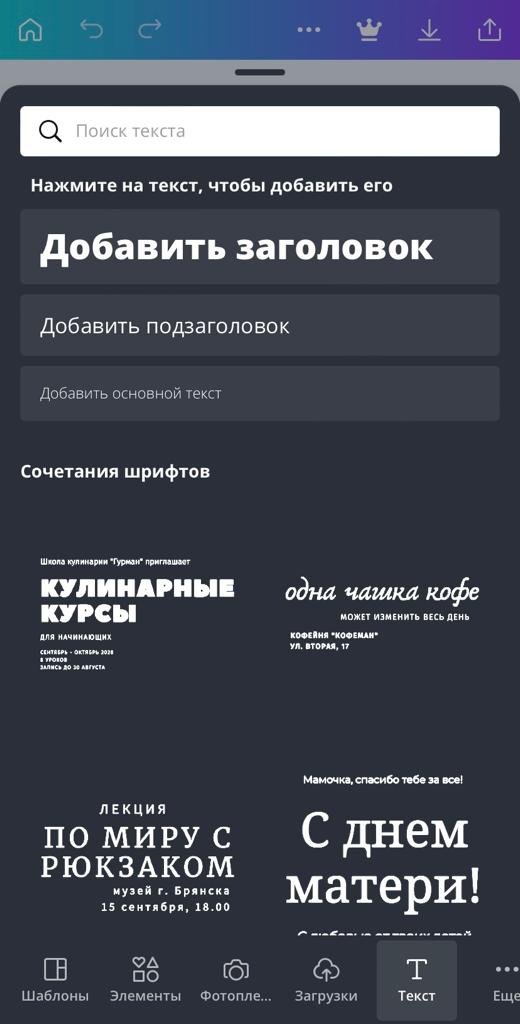 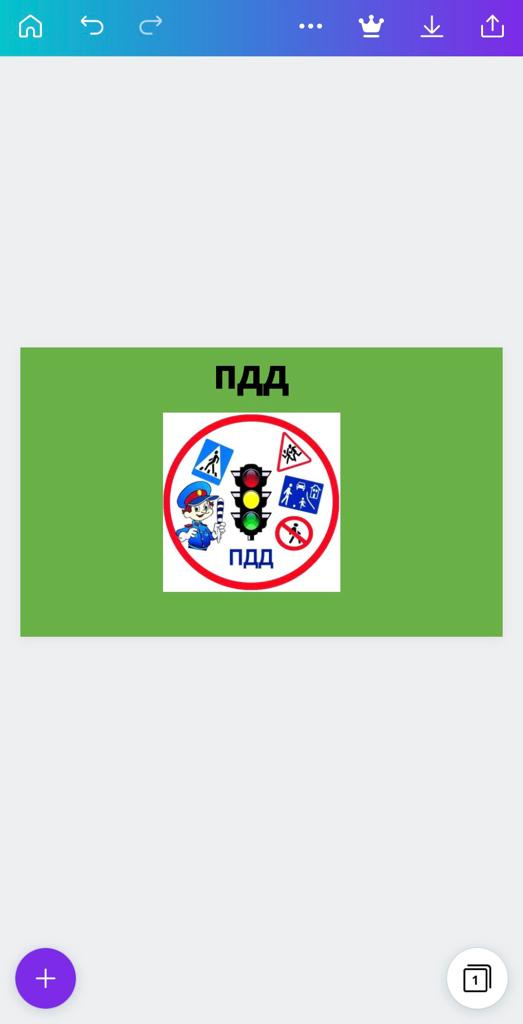 Этапы создания памятки
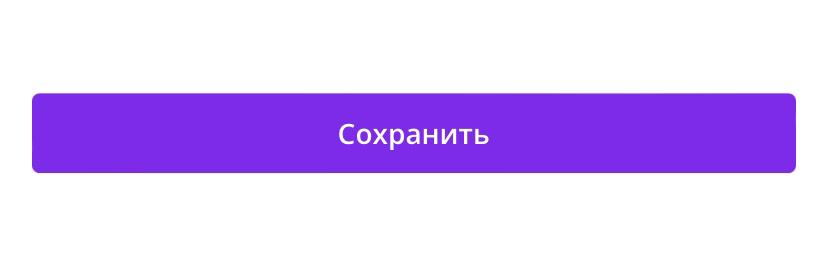 Панель социальных сетей:
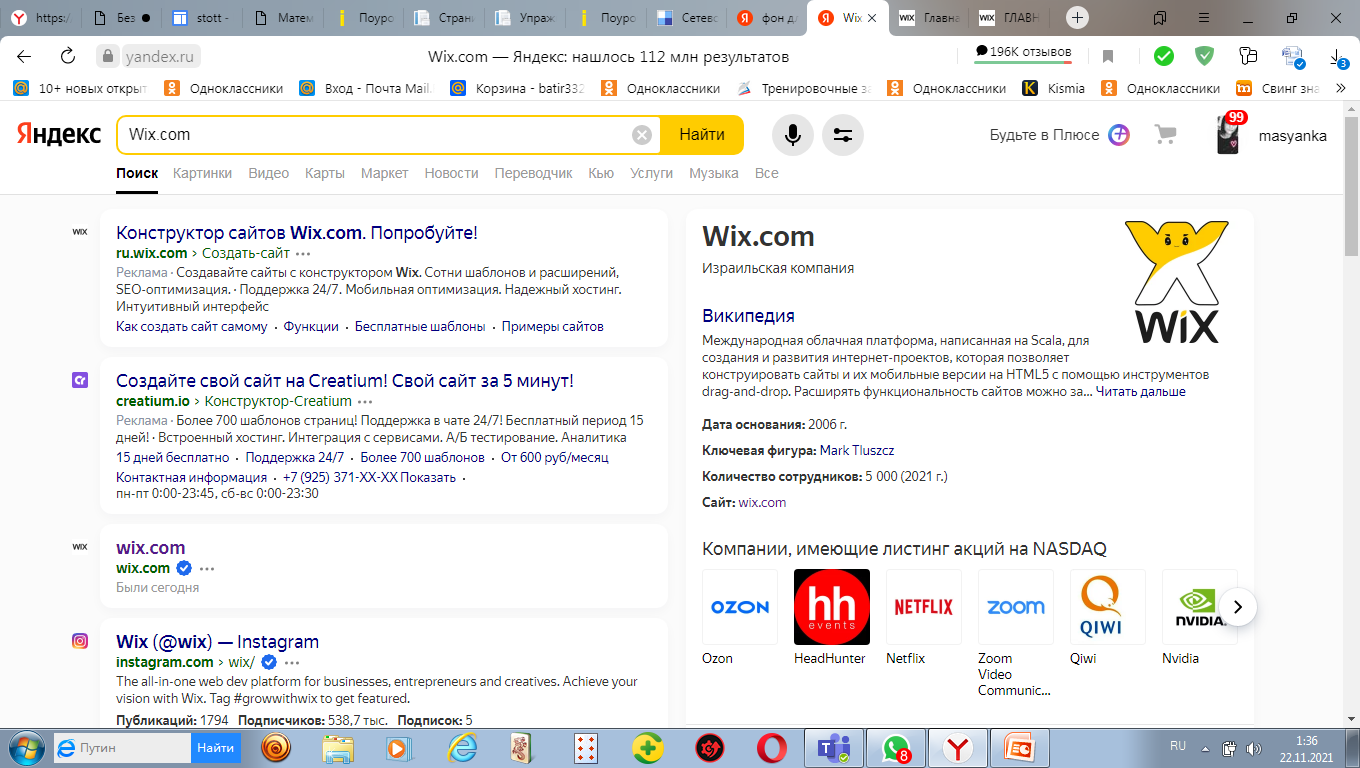 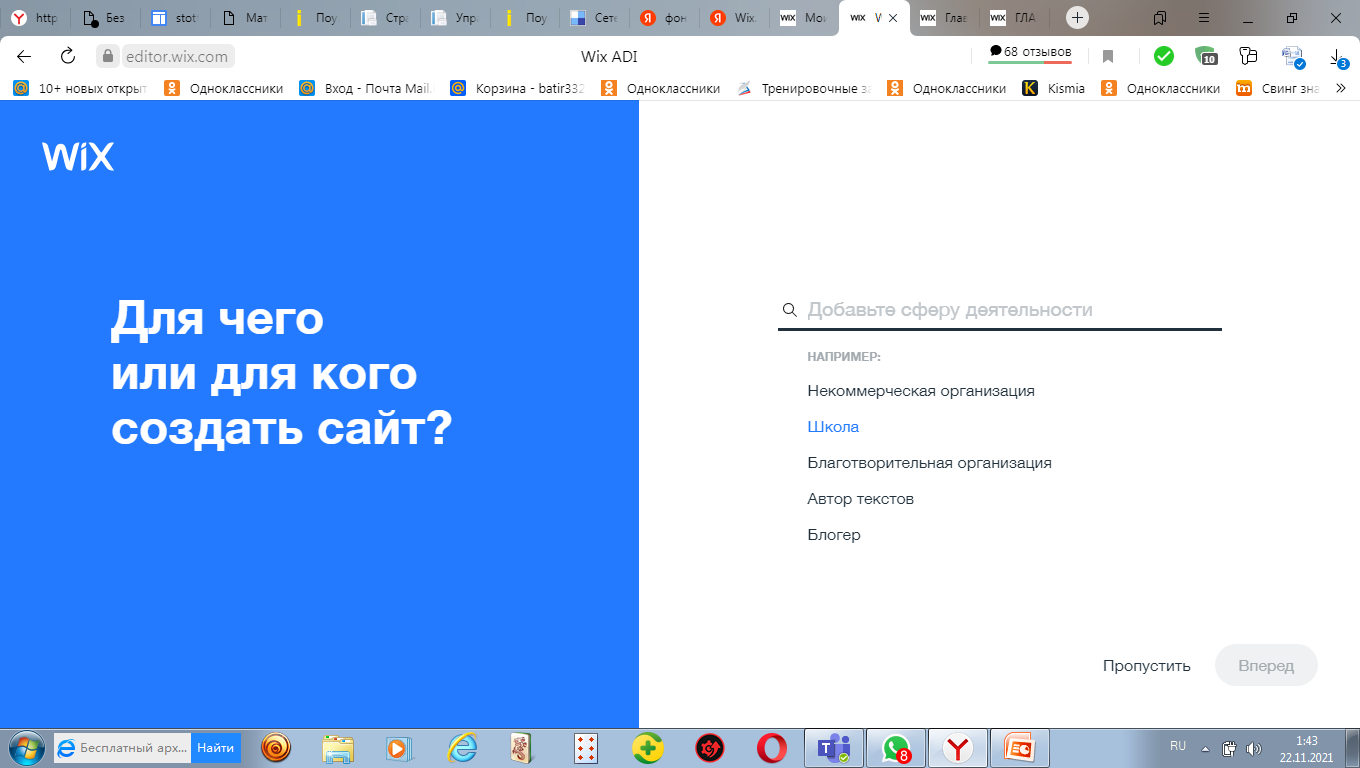 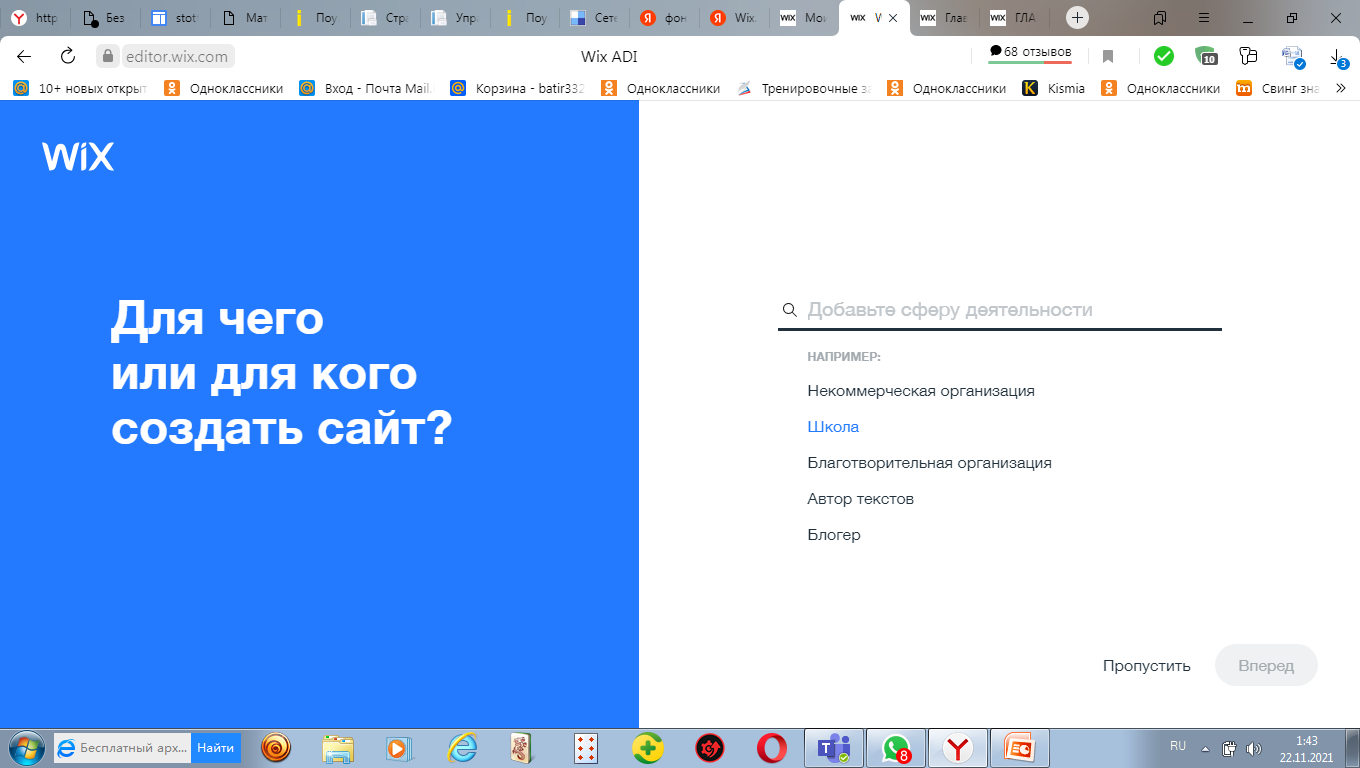 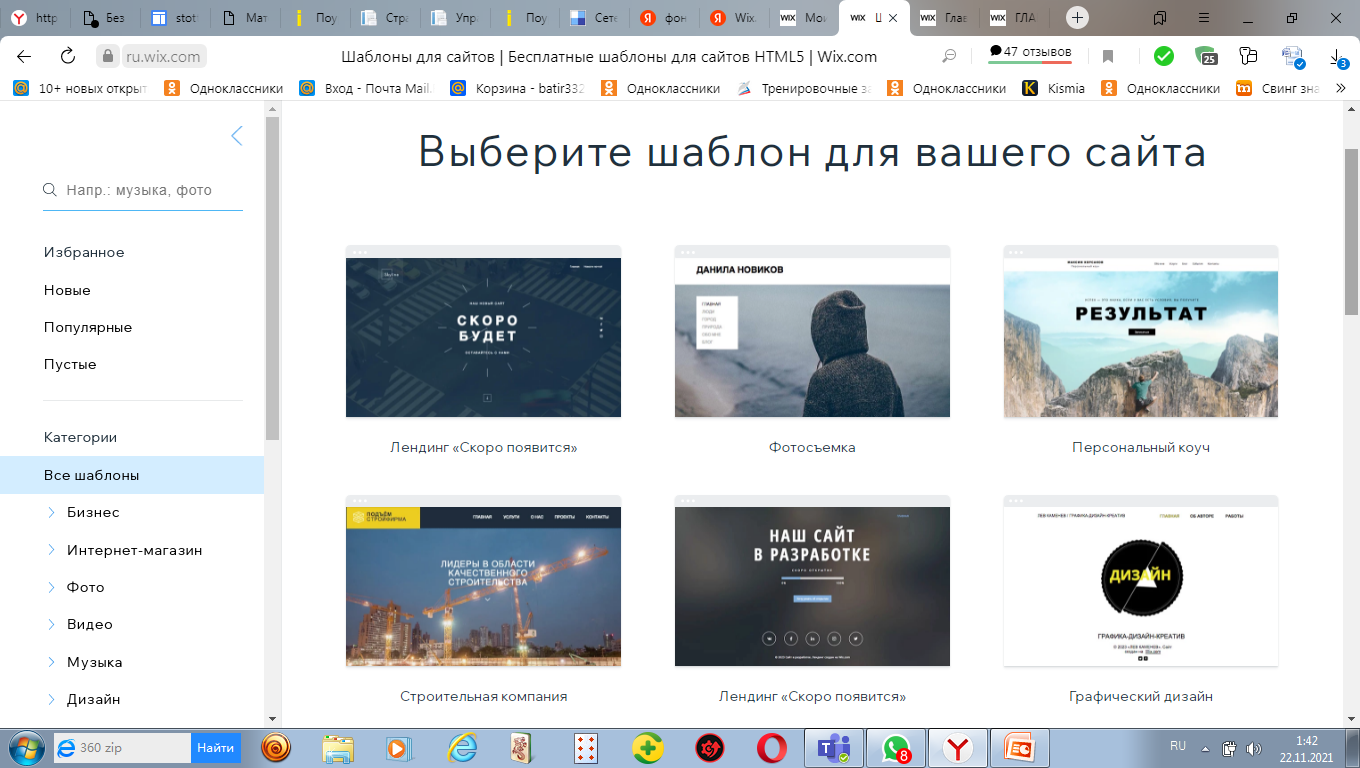 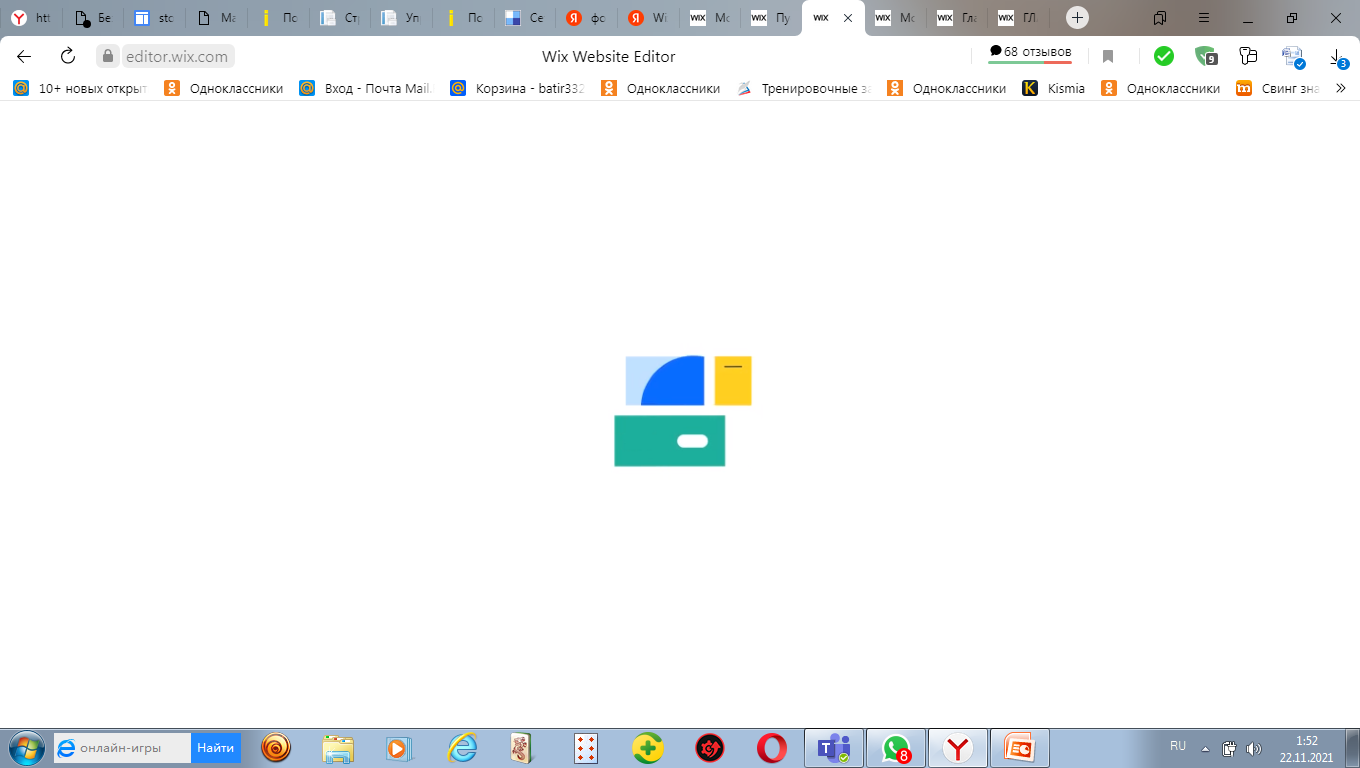 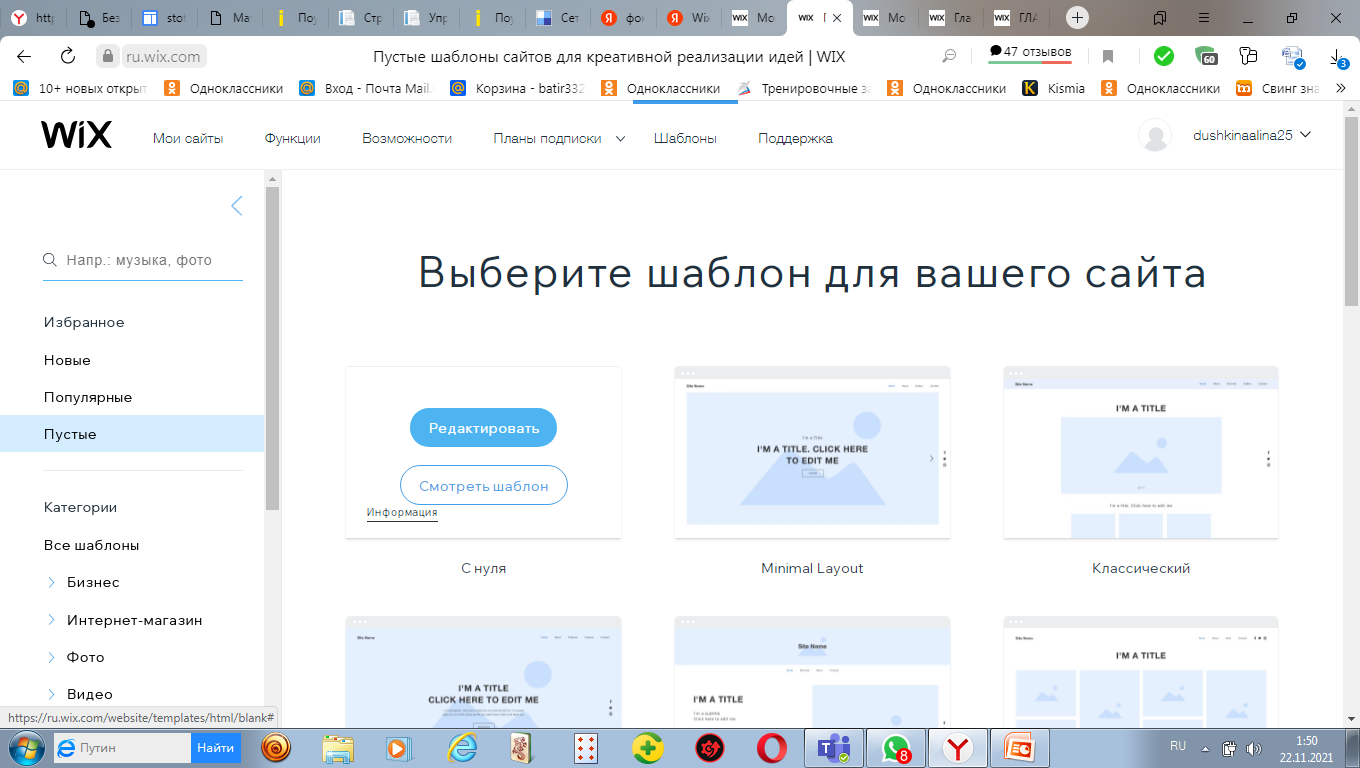 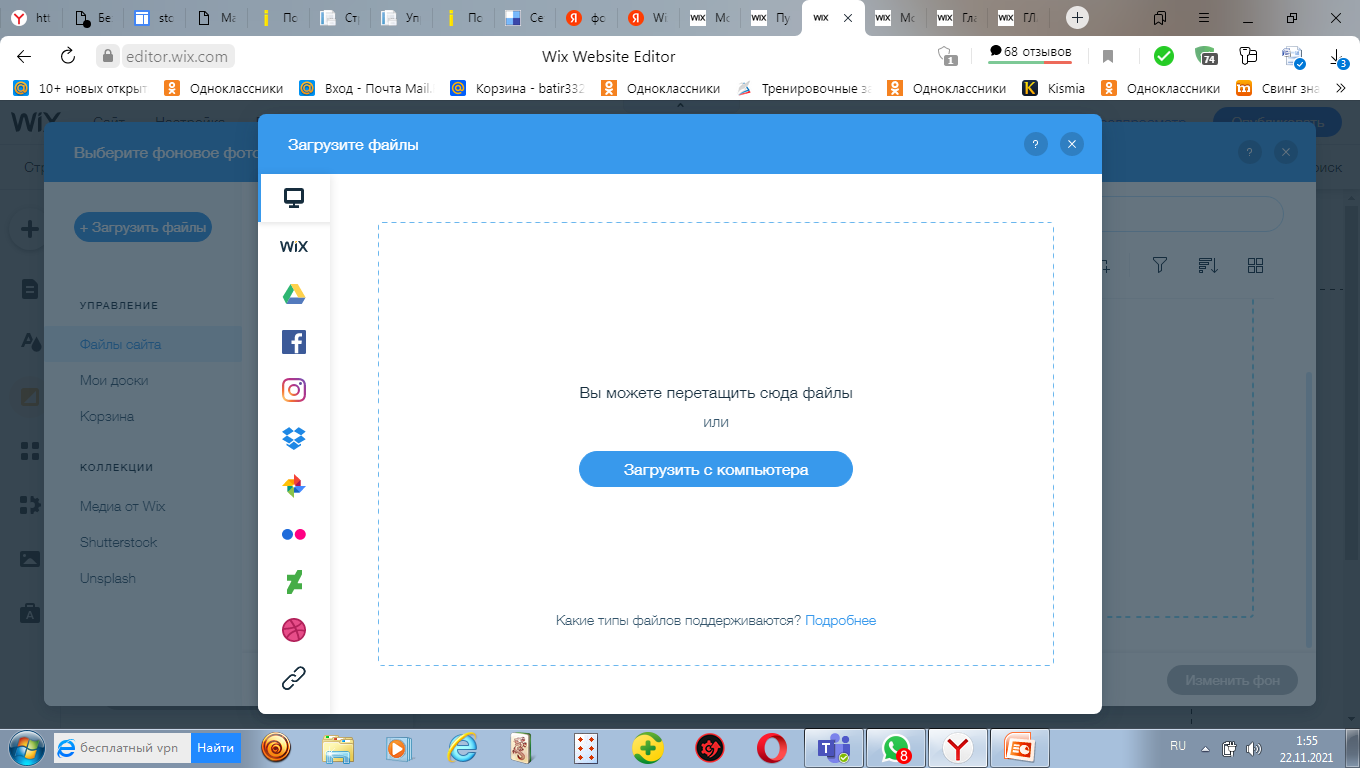 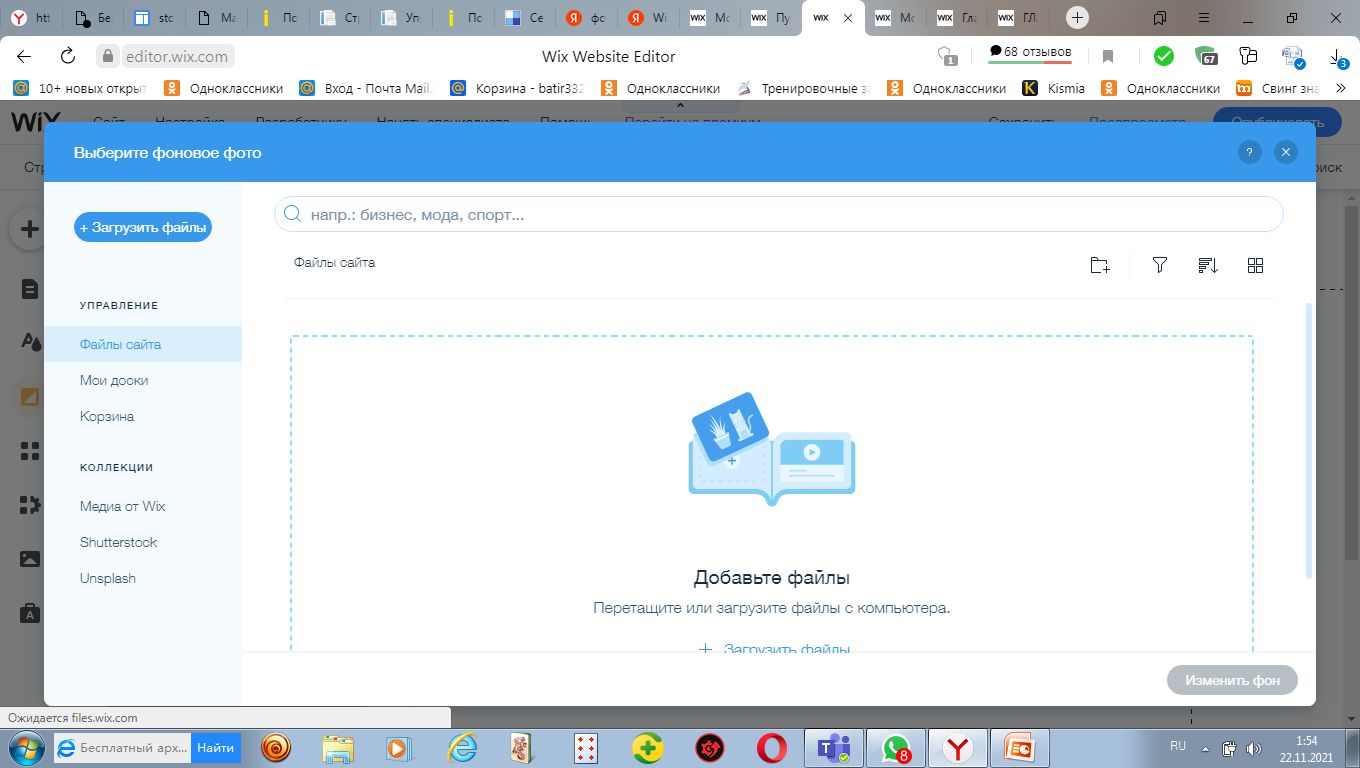 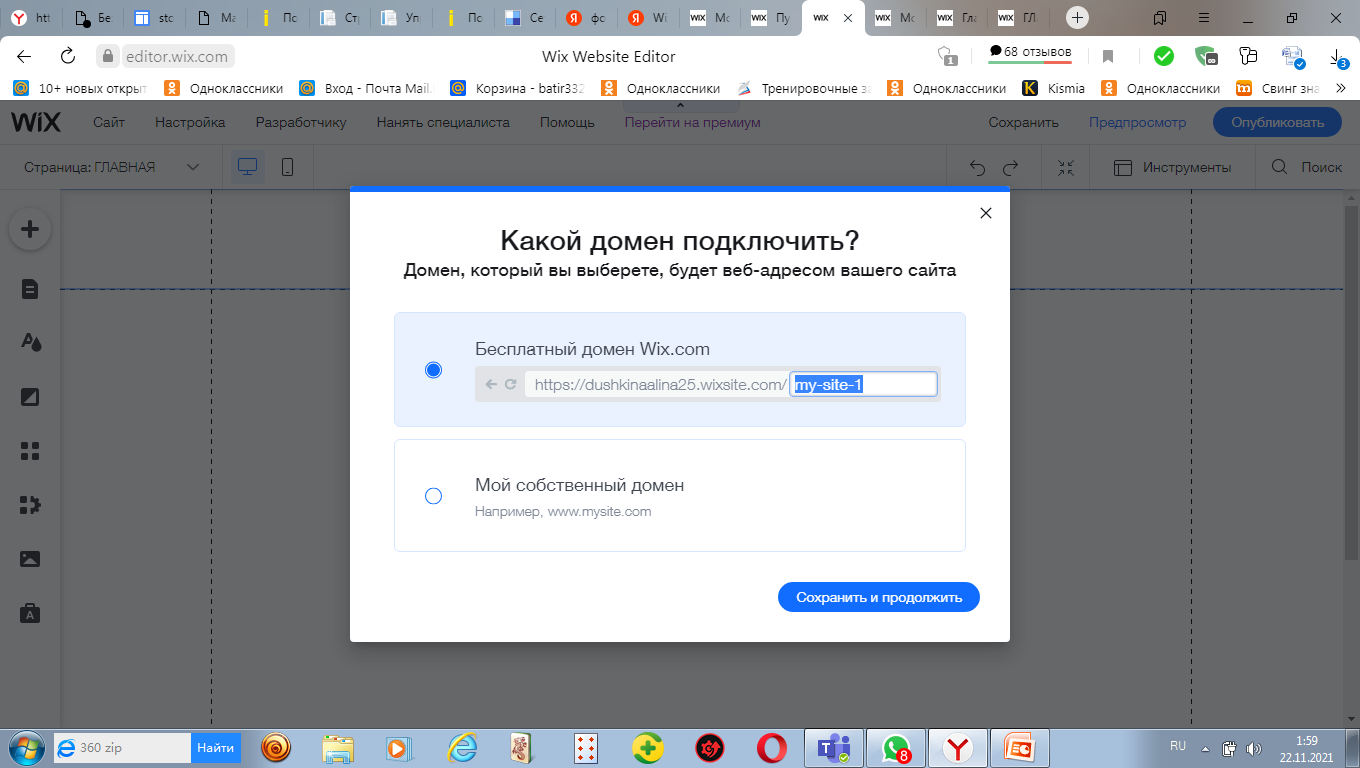 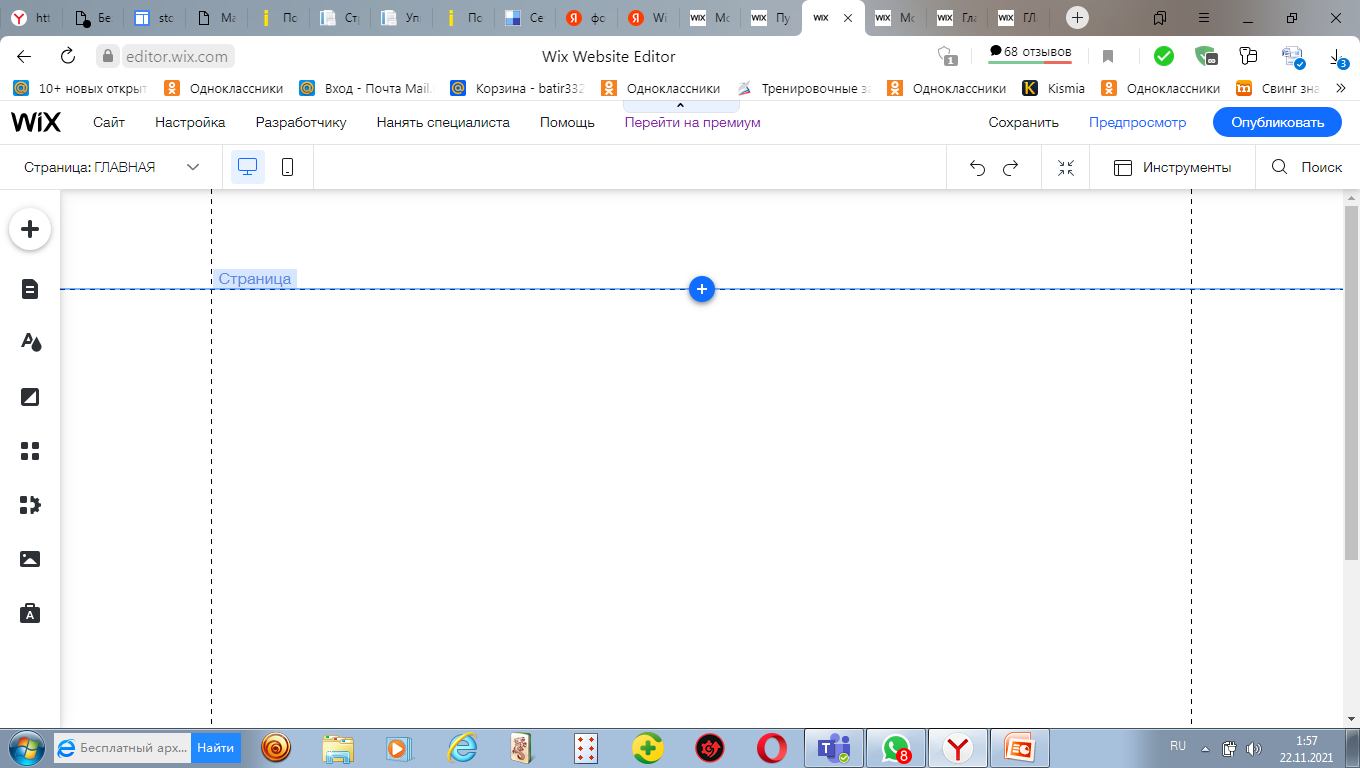 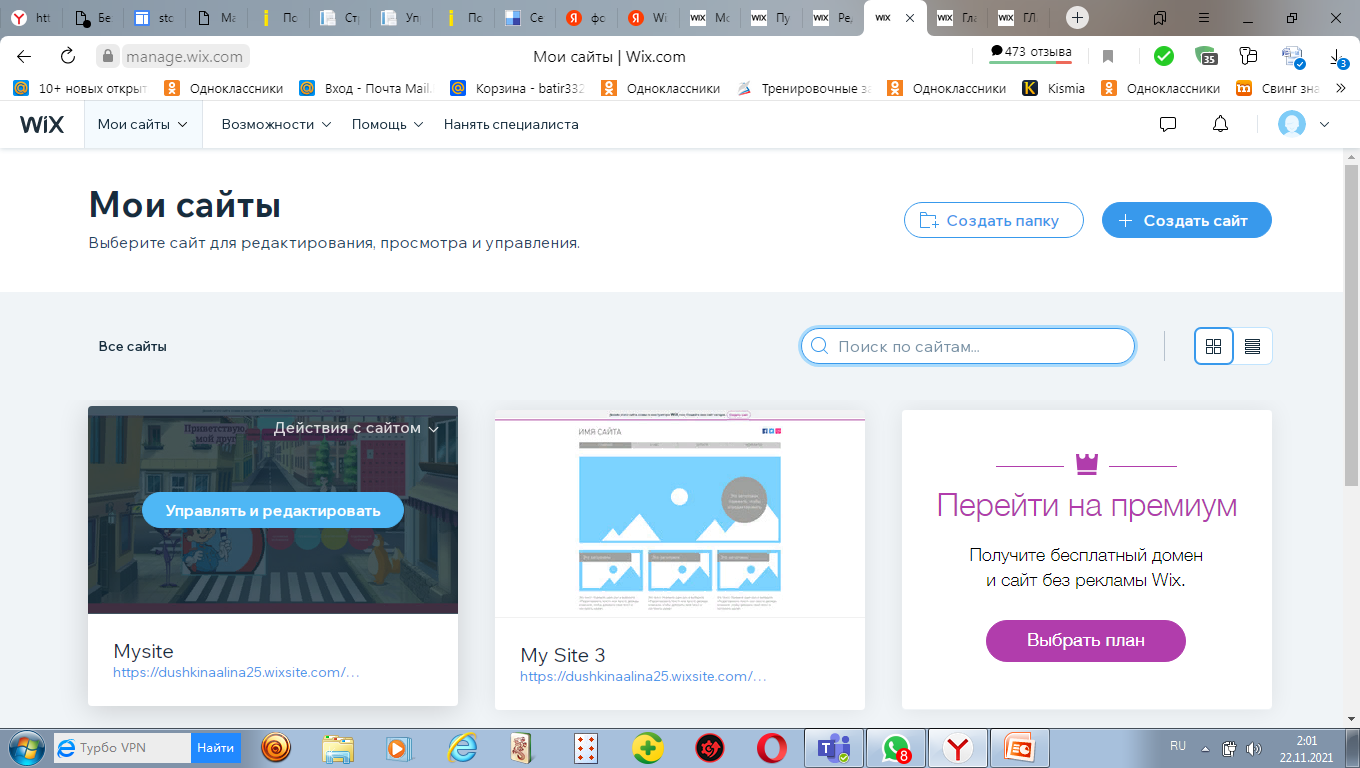 Благодарю вас за внимание!